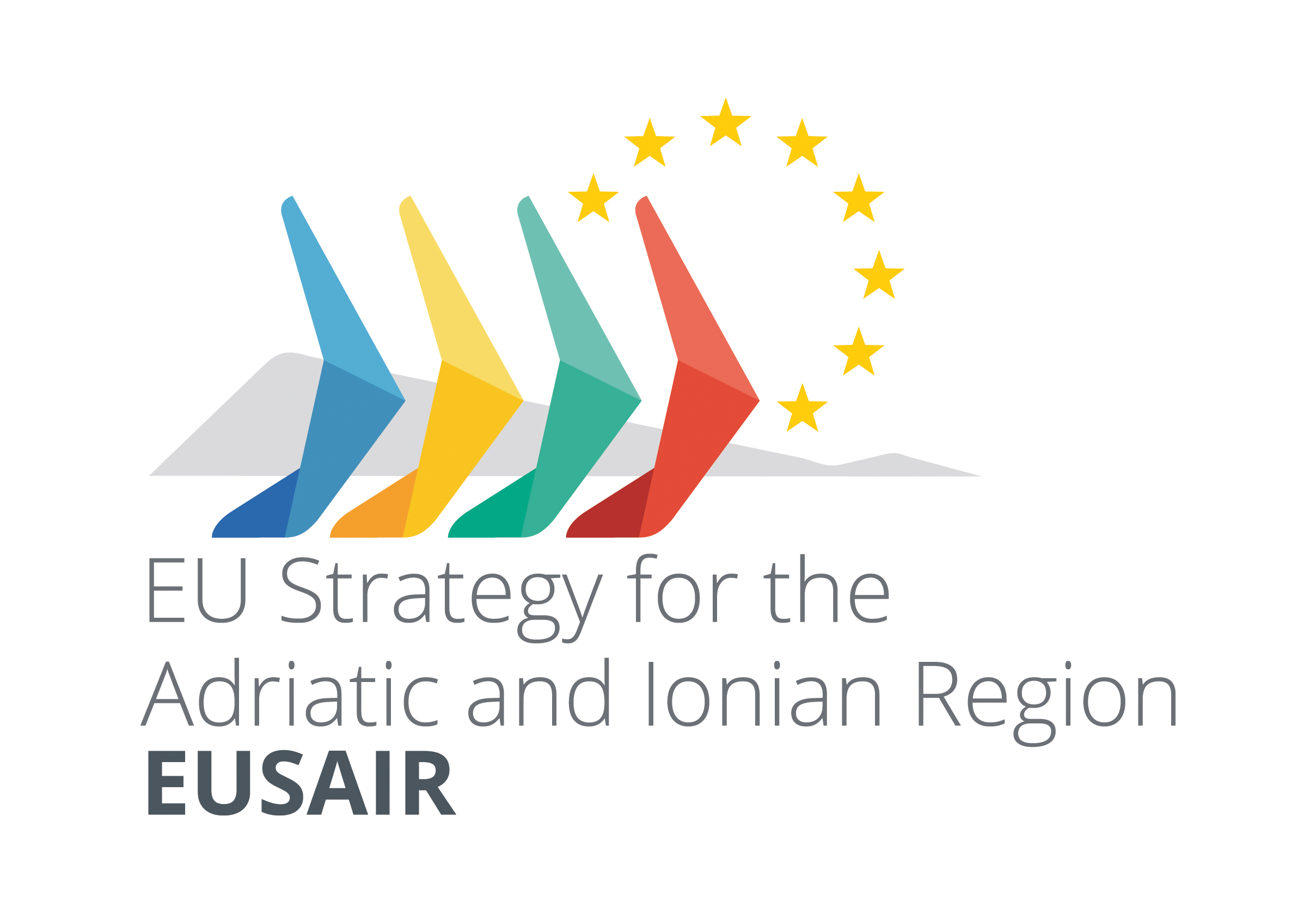 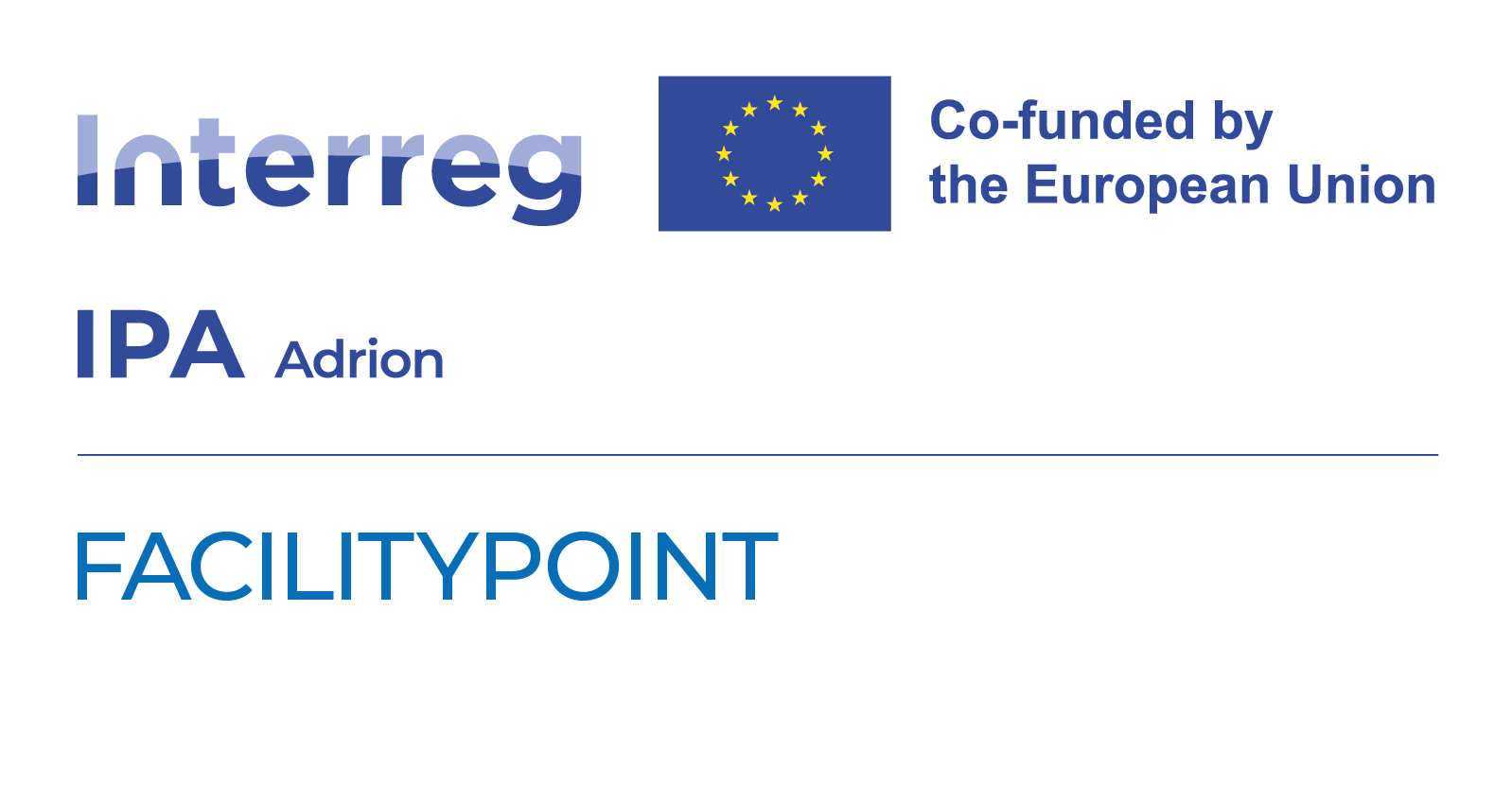 Item 5: EYC Rules of Procedure
11th Task Force meeting
Online, 13 May 2025
1994	4
1995	19
1996	16
1997	16
1998	18
1999	24
2000	14
2001	13
2002	15
2003	13
2004	13
2005	12
2006	1
Development of EYC Rules of Procedure
development of 1st draft (November 2024 – January 2025)
adapting RoP to received comments from YC TF, Presidency, GB, PC meeting
New draft – April 2025, EYC approval at the Forum/4th MoM
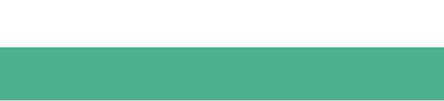 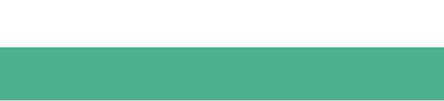 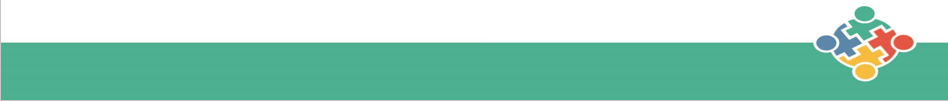 1994	4
1995	19
1996	16
1997	16
1998	18
1999	24
2000	14
2001	13
2002	15
2003	13
2004	13
2005	12
2006	1
EYC RoP- 
Contents
1. EUSAIR Youth Council
1.1. EYC Role and Mission
1.1. Official language
1.2. Non-commitment clause
1.3. Green Clause
2. EYC Structure Bodies
2.1. Member of EYC
2.2. Chair of the EYC
2.3. Pillar Groups
2.4. Secretary of the EYC
2.5. Communication Team of the EYC
2.6. Awareness Team of the EYC
2.7.	Role of the incumbent EUSAIR Presidency and EUSAIR Facility Point
3. The standing orders of the EYC
3.1. Voting in the EYC
3.2. Electing procedure for different positions in the EYC
3.2.1. Revoking a mandate in the EYC
3.3. Modifications of the Rules of Procedure
3.4. EYC Meetings of Members
3.5. EYC Participation in EUSAIR Governing Board Meetings
3.6. EYC Participation in the EUSAIR Annual Forum
3.7. EYC Internal Communication
3.8. EYC External Communication
3.9. Transfer of knowledge between EYC Members
3.10. EYC Alumni Network
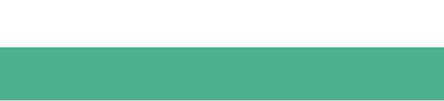 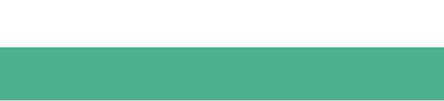 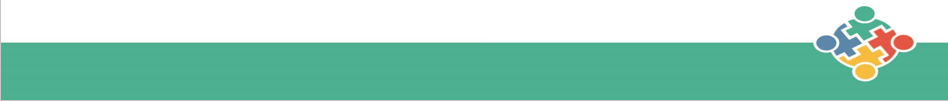 1994	4
1995	19
1996	16
1997	16
1998	18
1999	24
2000	14
2001	13
2002	15
2003	13
2004	13
2005	12
2006	1
EYC RoP – general provisions
Decision making - decisions are made by a simple majority (50% + 1) of the present EYC members
Quorum – 2⁄3 of all EYC members (13/20 members)
Electing procedure for positions – voting, carried out during the 1st MoM in the mandate year
Revoking the mandate 
lack of fulfilment of obligations by members or non-respect of the fundamental rights provision or behaviour that breaks the image of the EUSAIR, EU and other European Organisations
invoked by any member of the EYC or members of EUSAIR Governing Board
a member was not fulfilling their obligations as agreed, their position or membership in the EYC can be proposed for termination before the end of their mandate, by the EYC, during a Meeting of Members. The final decision needs to be taken by the Governing Board.
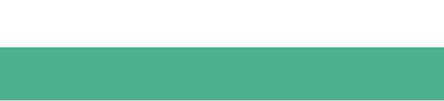 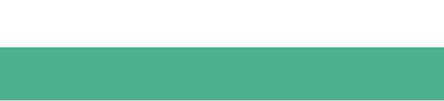 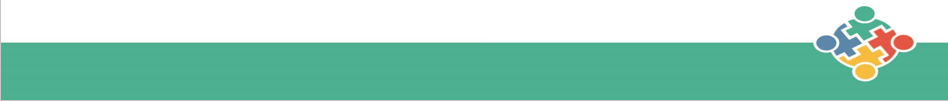 1994	4
1995	19
1996	16
1997	16
1998	18
1999	24
2000	14
2001	13
2002	15
2003	13
2004	13
2005	12
2006	1
EYC RoP – interaction with Pillars 1/2
EYC Pillar Group - two to four EYC members nominated to follow the work of a certain Pillar 
The EYC Pillar Group Leader: 1
Other Pillar Group members: 2-4
EYC Pillar Group Leader - represents EYC at meetings, in communication to Pillar Coordinators and TSG members
Information on nominated members to be communicated by FP to Pillar Coordinators
After each meeting/event EYC members prepare a report on their involvement and share it with all EYC members
Pillar Coordinators to add them to the TSG mailing list and include them in all communication to TSG members
Advisory, not decision making role, however clear follow up on received interventions
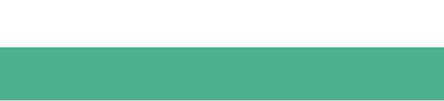 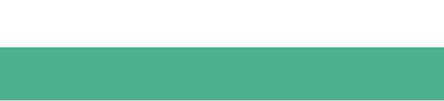 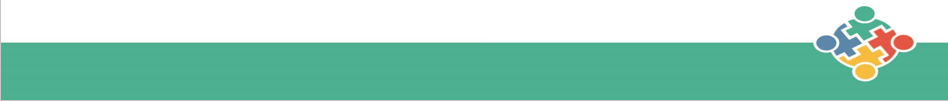 1994	4
1995	19
1996	16
1997	16
1998	18
1999	24
2000	14
2001	13
2002	15
2003	13
2004	13
2005	12
2006	1
EYC RoP – interaction with Pillars 2/2
TSG Agenda – 30 days prior to TSG meeting, indicating on which points EYC input is foreseen
EYC Pillar Group prepares inputs and, if necessary, suggests to intervene on additional agenda points – inputs to be submitted to PCs 1 week before the TSG meeting 
All EYC Pillar Group members are invited to attend the TSG meeting online as observers, Pillar Group Leader attends in person, if possible, represents the EYC at the meeting and presents the prepared inputs. 
Any Pillar can also decide to extend the invitation for online participation to all EYC members.
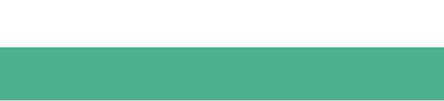 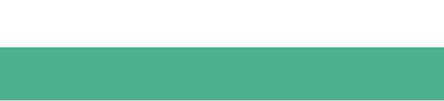 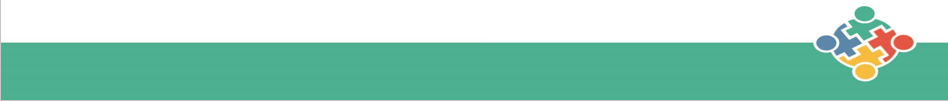 1994	4
1995	19
1996	16
1997	16
1998	18
1999	24
2000	14
2001	13
2002	15
2003	13
2004	13
2005	12
2006	1
EYC RoP – interaction with GB 1/2
EYC is represented by 1 of the EYC co-Chairs in person. Other EYC members may participate online, as observers. 
GB meeting Agenda is sent 30 days in advance of the meeting. It should be sent to the whole EYC. In the Agenda the EUSAIR Presidency indicates on which points the input from EYC is foreseen and expected.
The EYC prepares inputs on the indicated points. And if deemed necessary suggest to the EUSAIR Presidency and Facility Point Lead Partner to provide inputs on additional Agenda points.
The EYC co-Secretaries in coordination with the co-Chairs then send the prepared inputs to the EUSAIR Presidency one week before the GB Meeting. The EUSAIR Presidency then provides feedback in advance of the GB meeting.
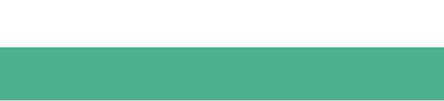 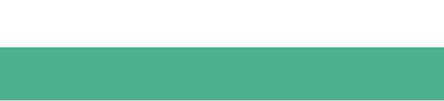 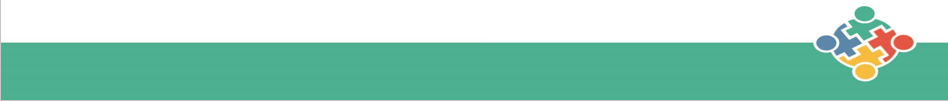 1994	4
1995	19
1996	16
1997	16
1998	18
1999	24
2000	14
2001	13
2002	15
2003	13
2004	13
2005	12
2006	1
EYC RoP – interaction with GB 2/2
The co-Chairs prepare a biannual report for the GB meeting on the work of the EYC to be presented at GB. The co-Chair attending the meeting commits to represent the position and work to the  EYC in front of the EUSAIR Governing Board. 
After each GB meeting, the EYC co-Chair who attended the meeting reports to the EYC on the points discussed in written form.
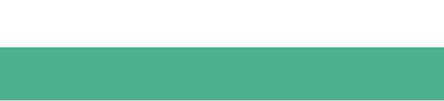 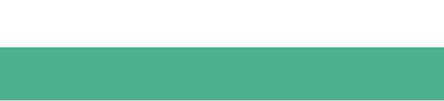 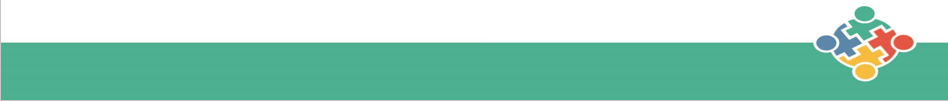 1994	4
1995	19
1996	16
1997	16
1998	18
1999	24
2000	14
2001	13
2002	15
2003	13
2004	13
2005	12
2006	1
EYC RoP – Next steps
Any final remarks from TF to be integrated
According the Governance Architecture Paper – GB approval is needed – written procedure
Transition – at the last MoM EYC members decided to start working in accordance with the EYC approved version of RoP, so they can start with actual work on the contents
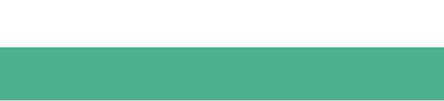 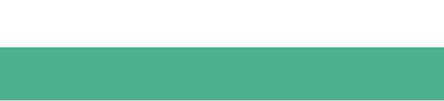 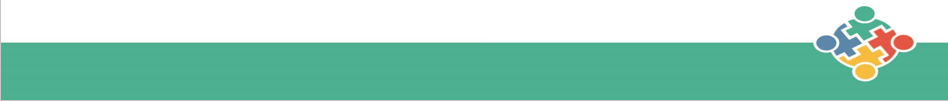